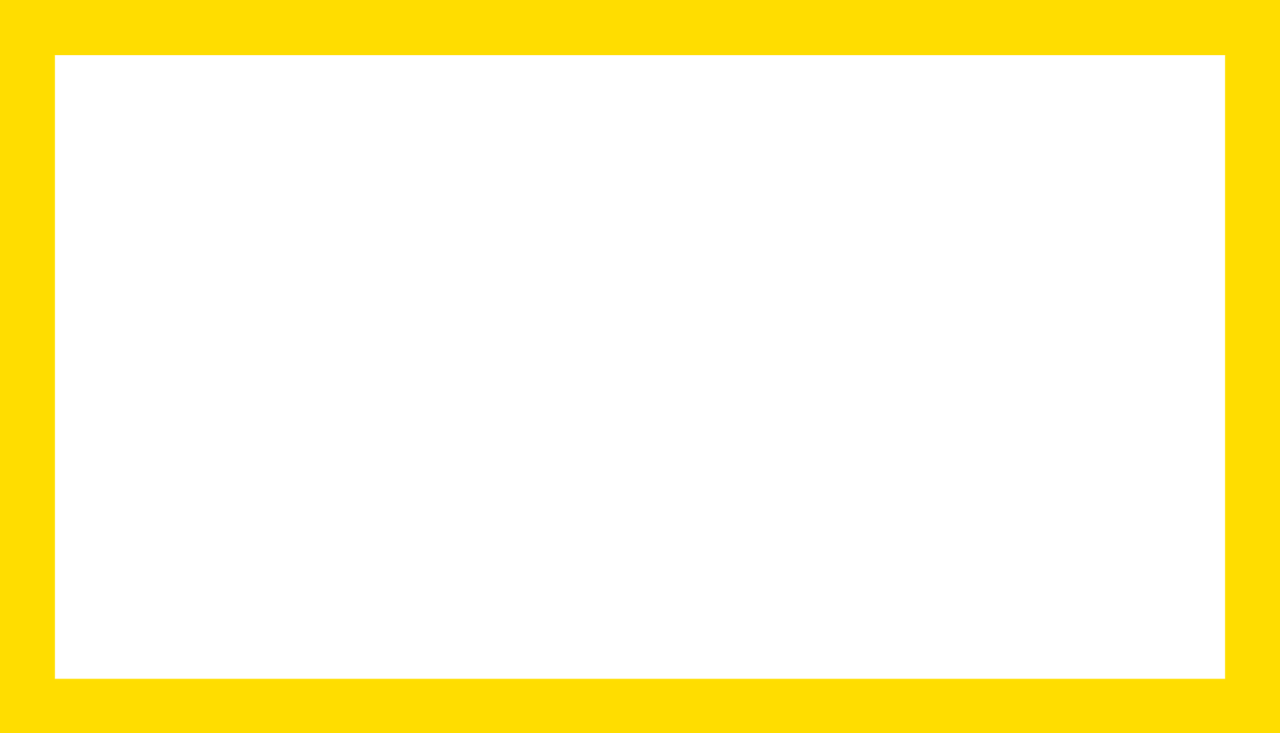 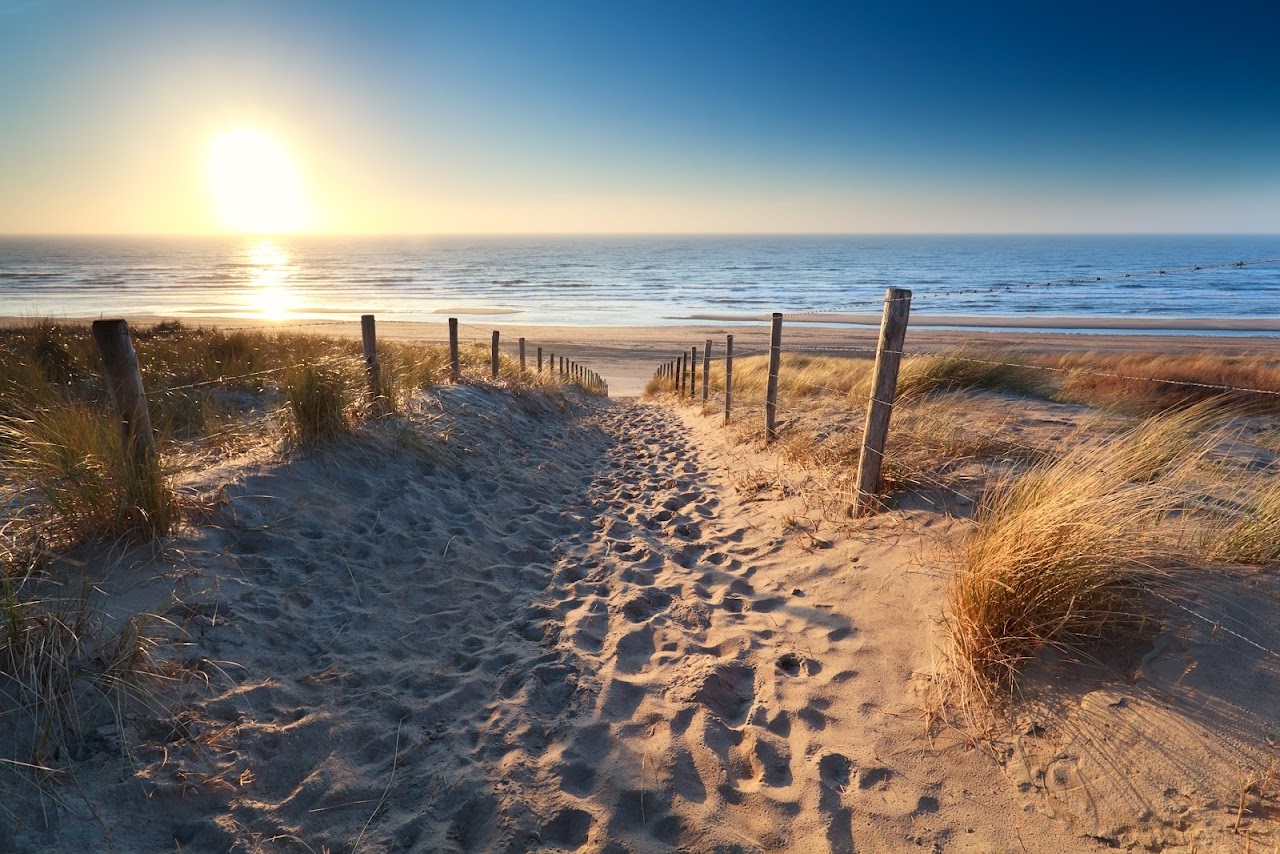 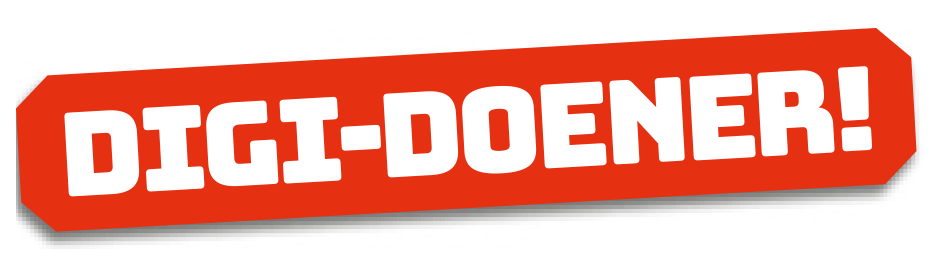 Naar het digitale strand
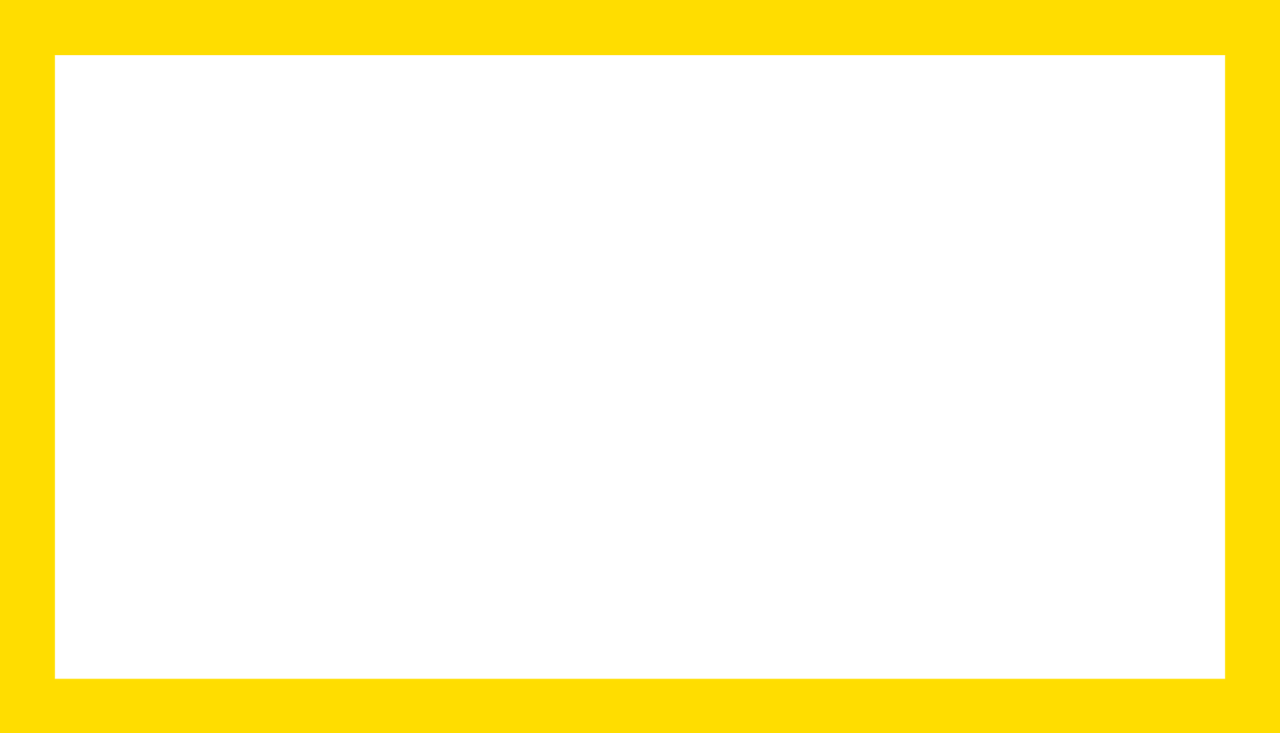 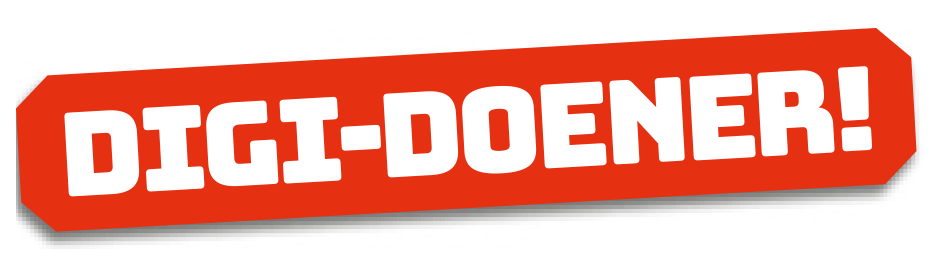 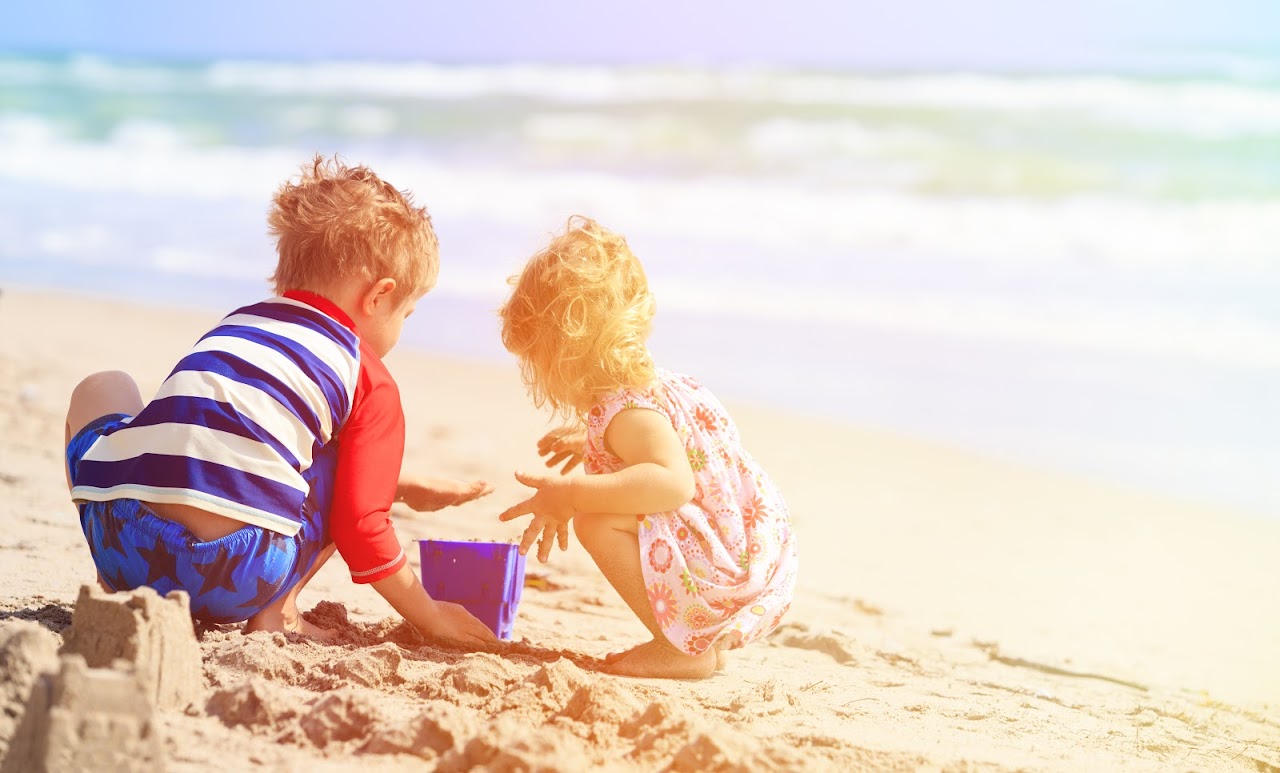 Spelen op
het strand
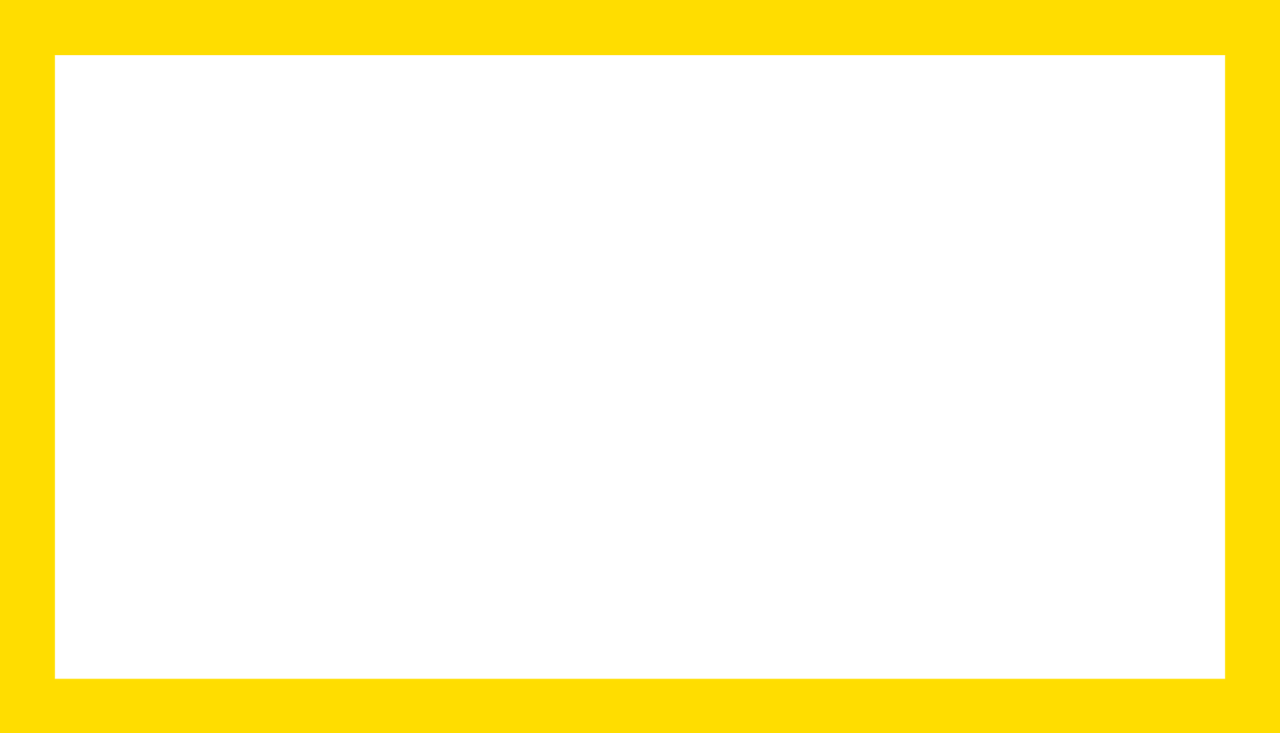 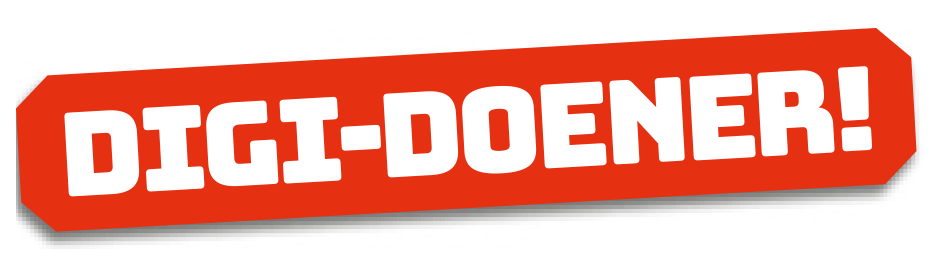 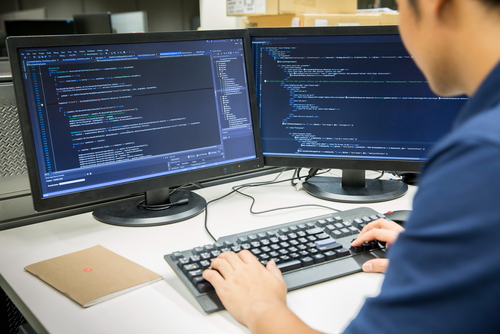 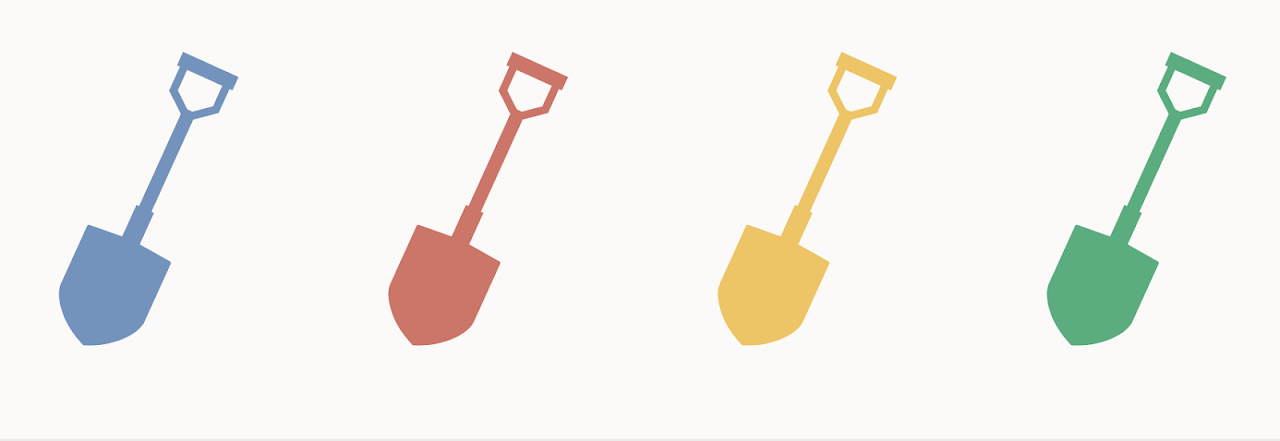 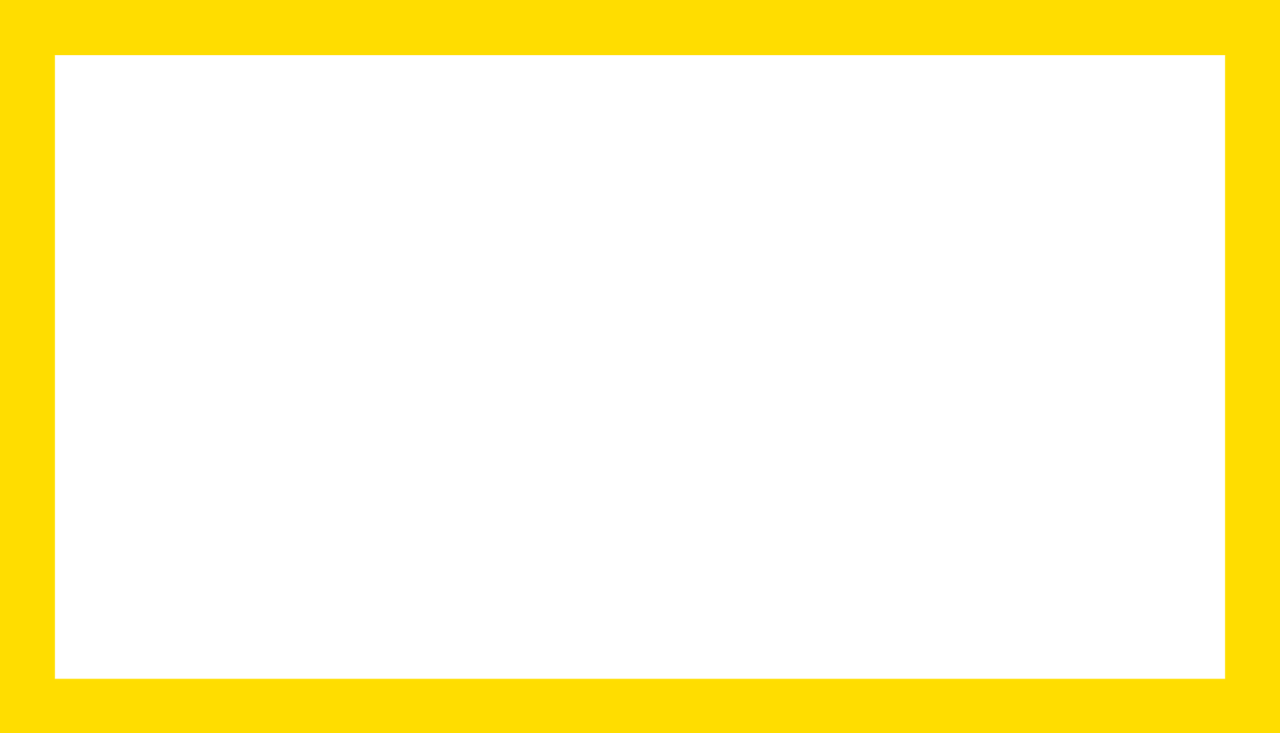 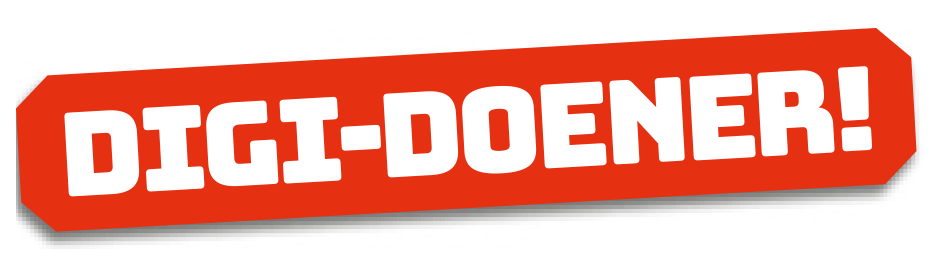 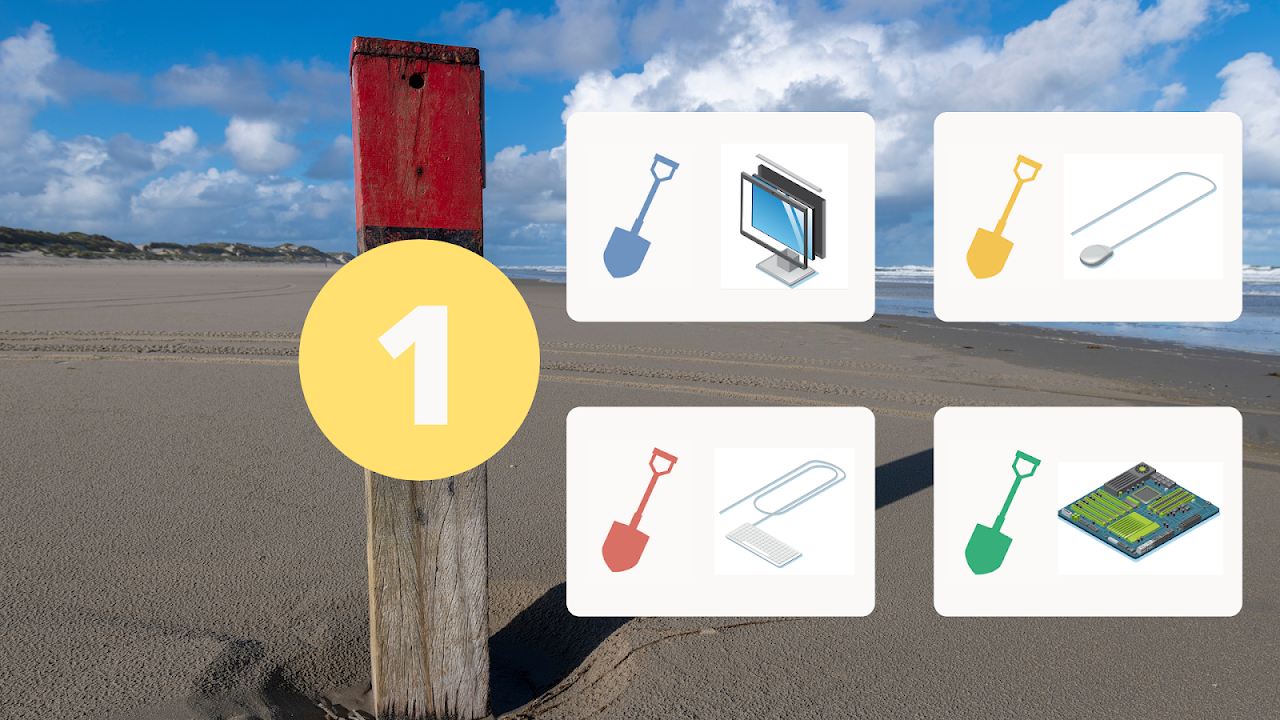 Waarmee kun je makkelijk een stuk tekst op de computer krijgen?
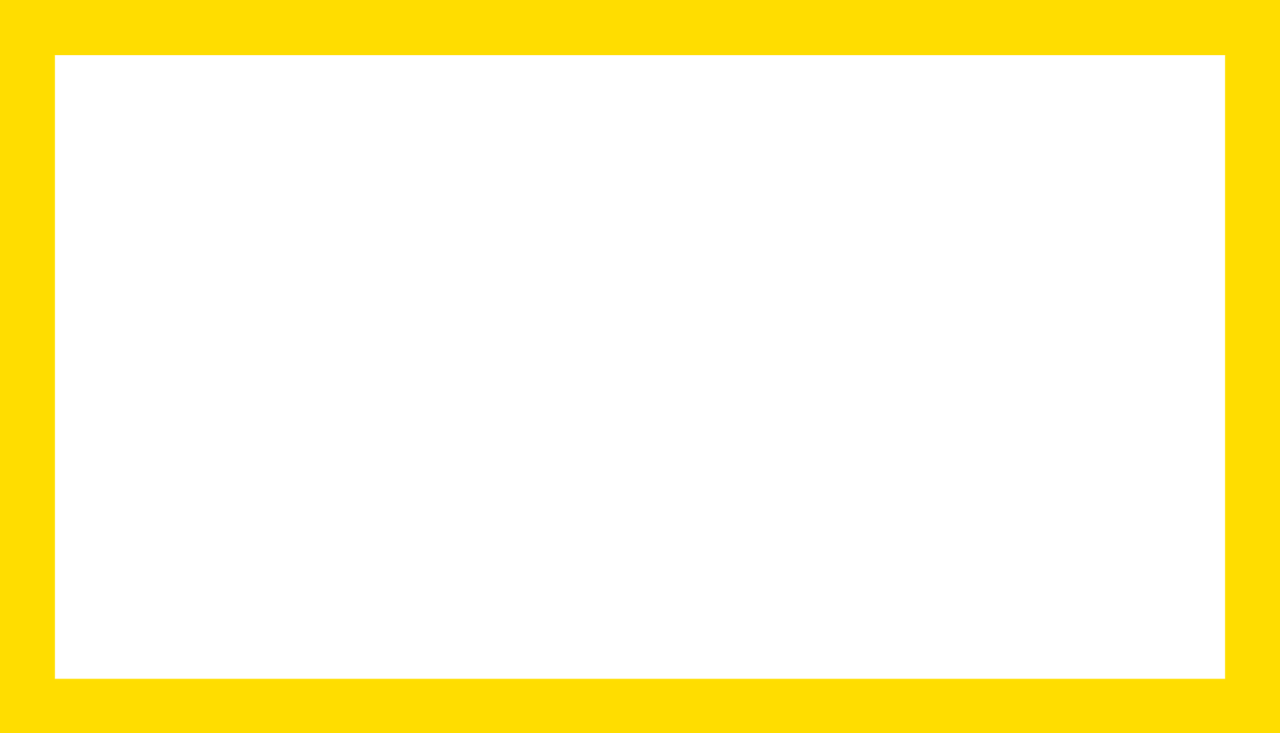 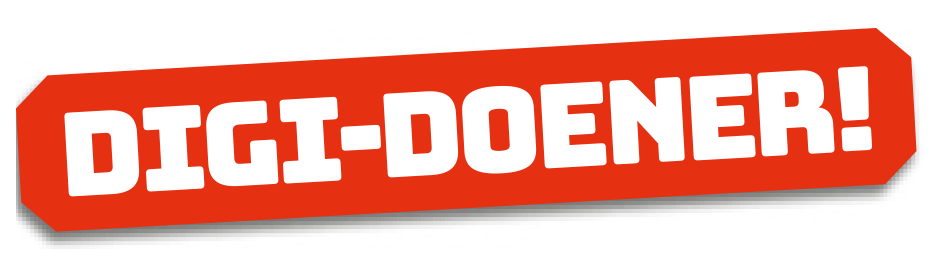 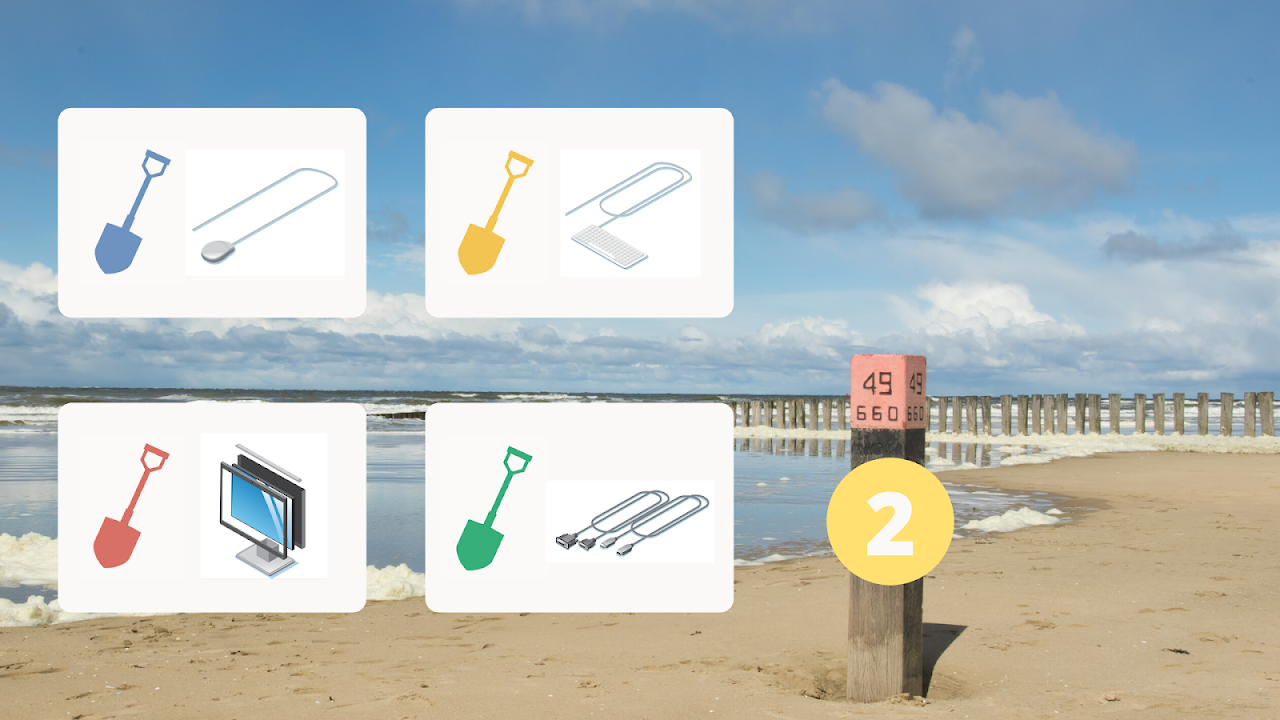 Waarmee kun je het pijltje op de computer bedienen?
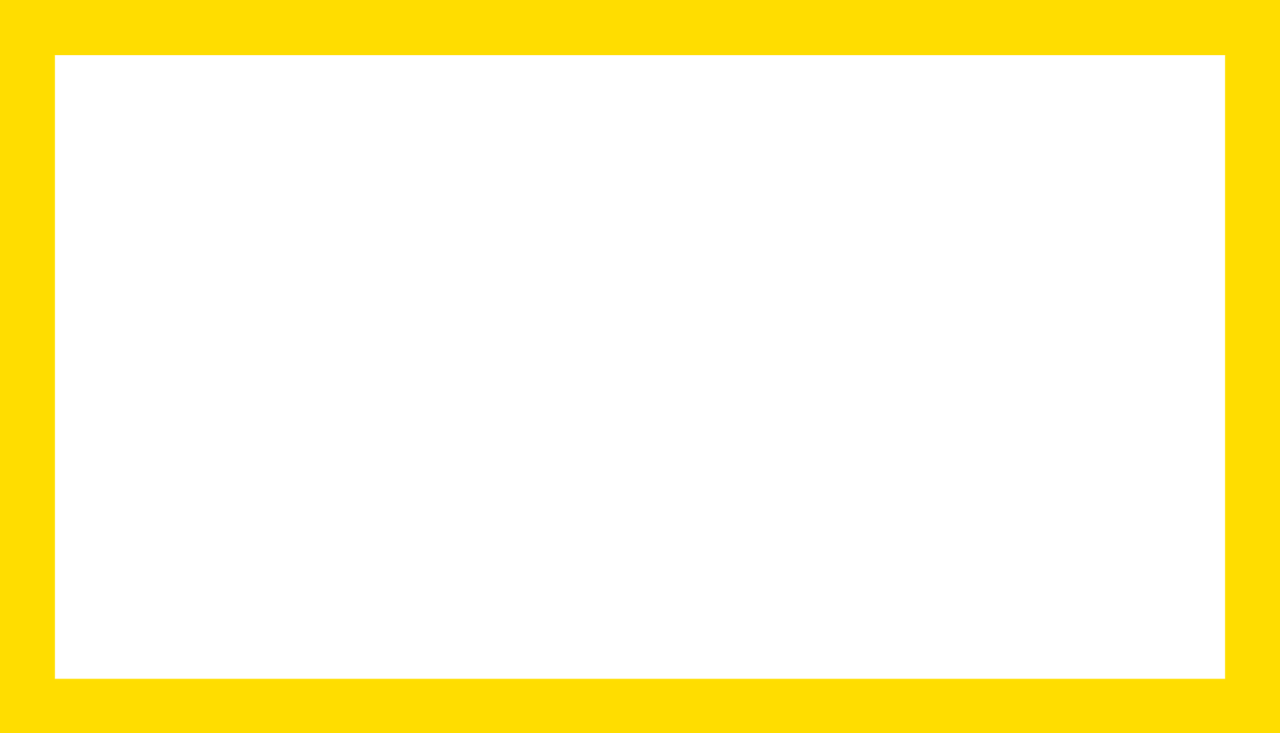 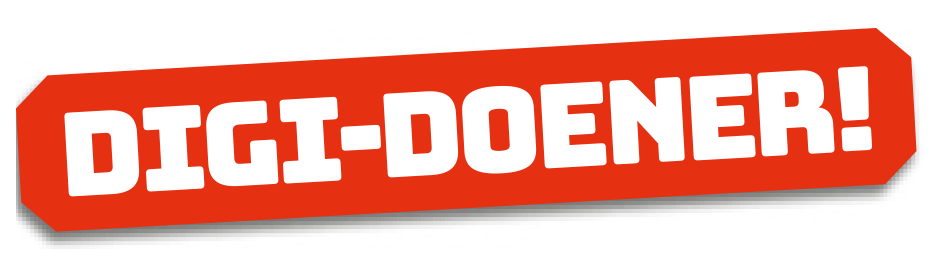 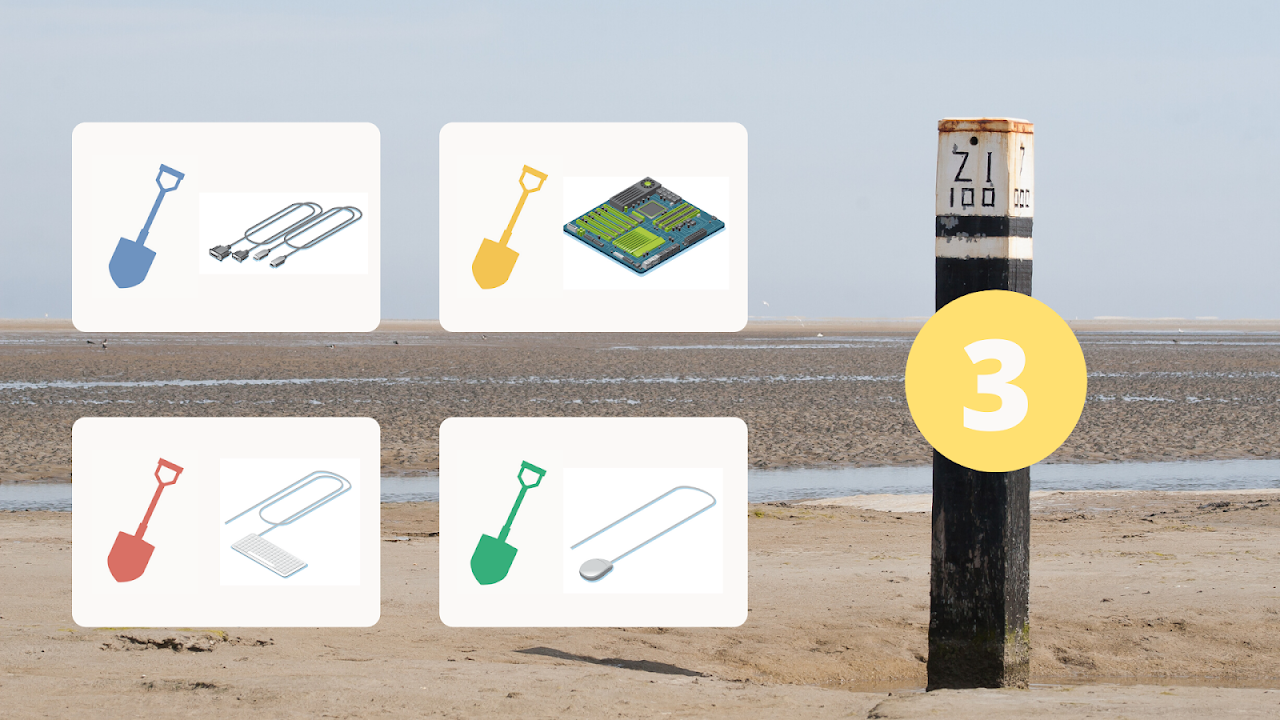 Wat zit er in
de computer?
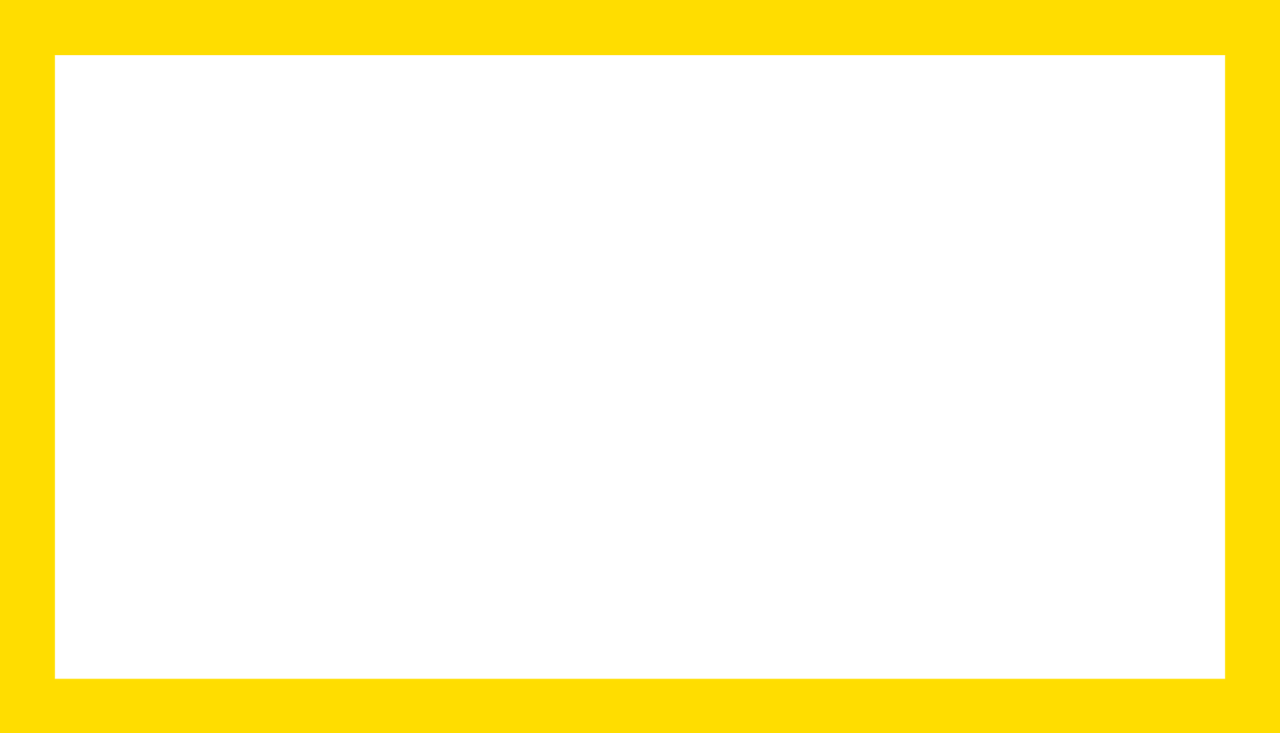 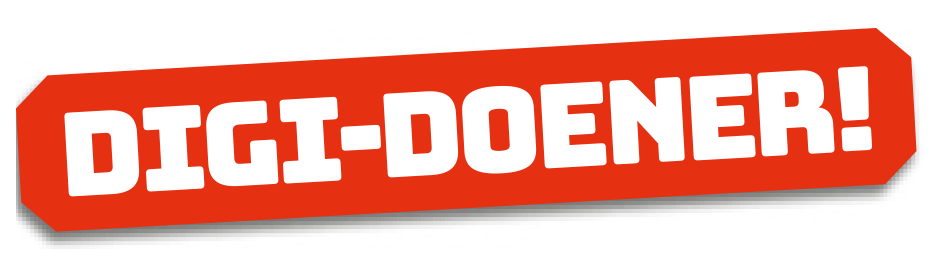 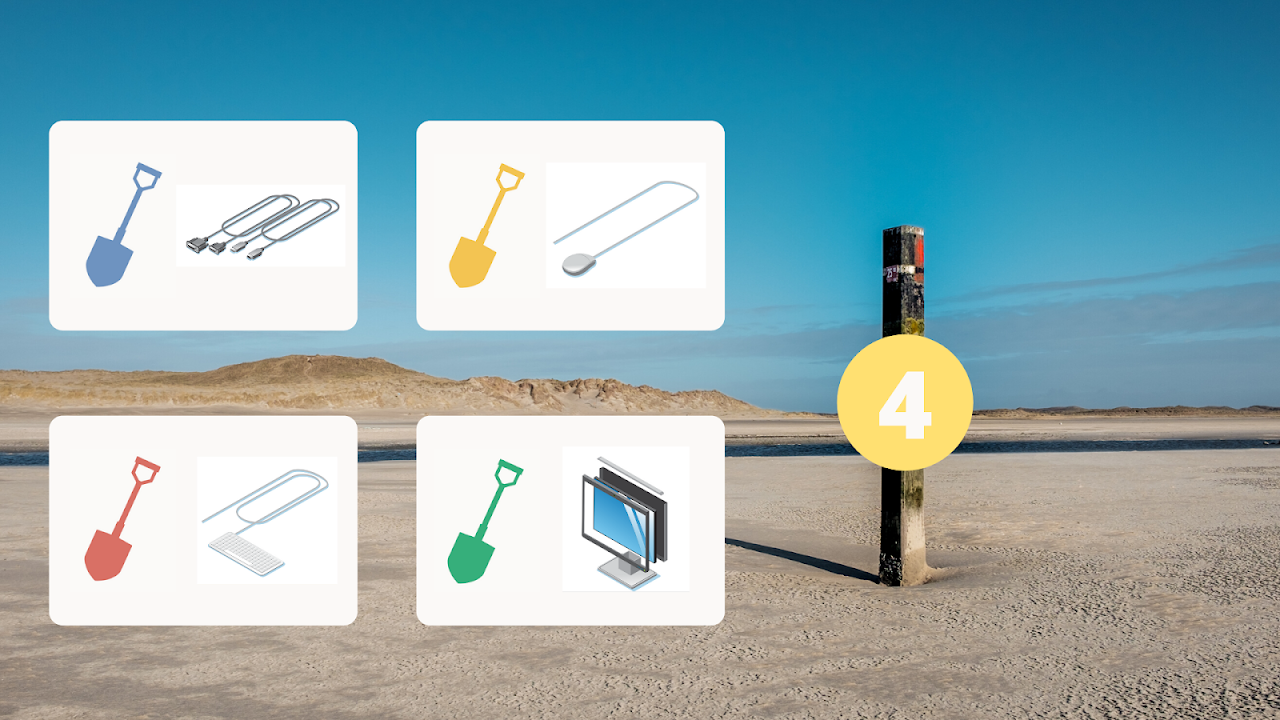 Wat heb je nodig om de computer en het beeldscherm met elkaar te verbinden?
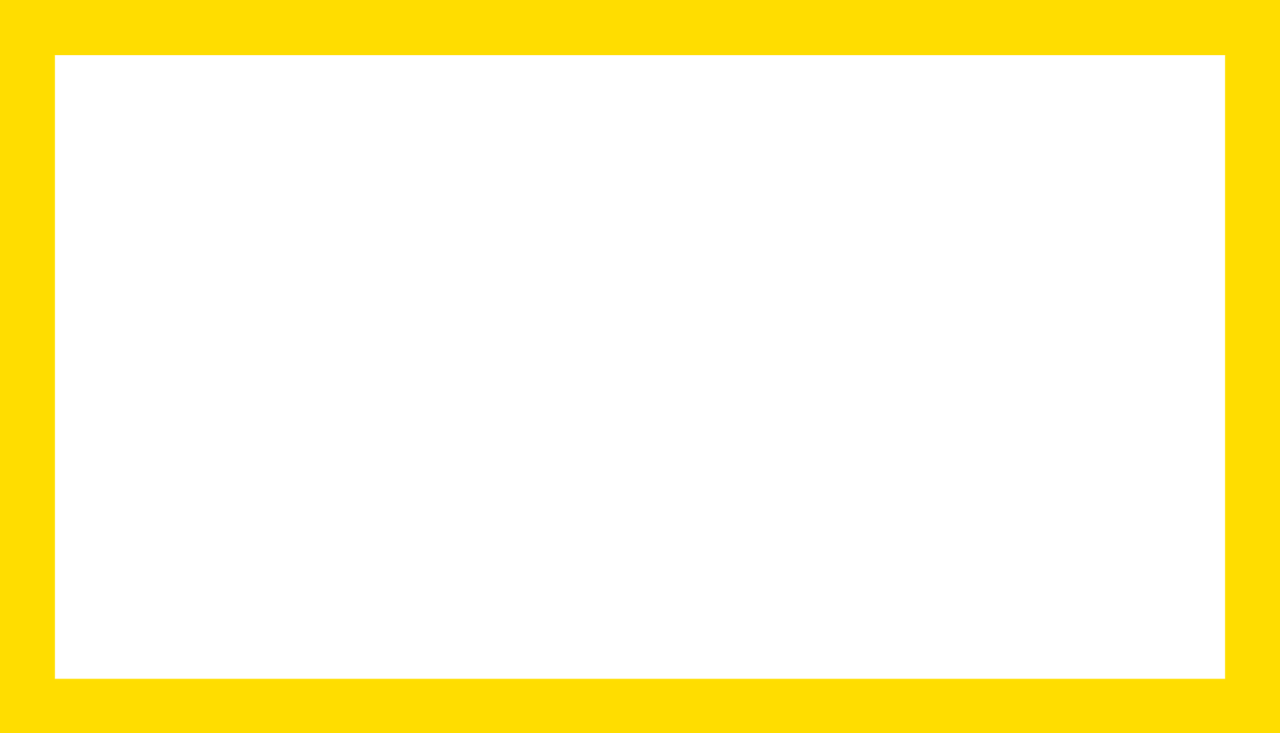 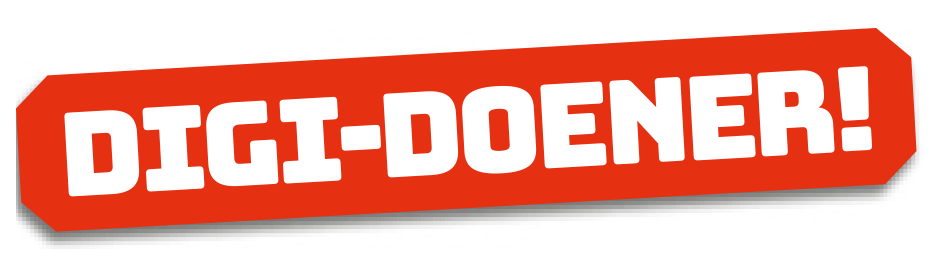 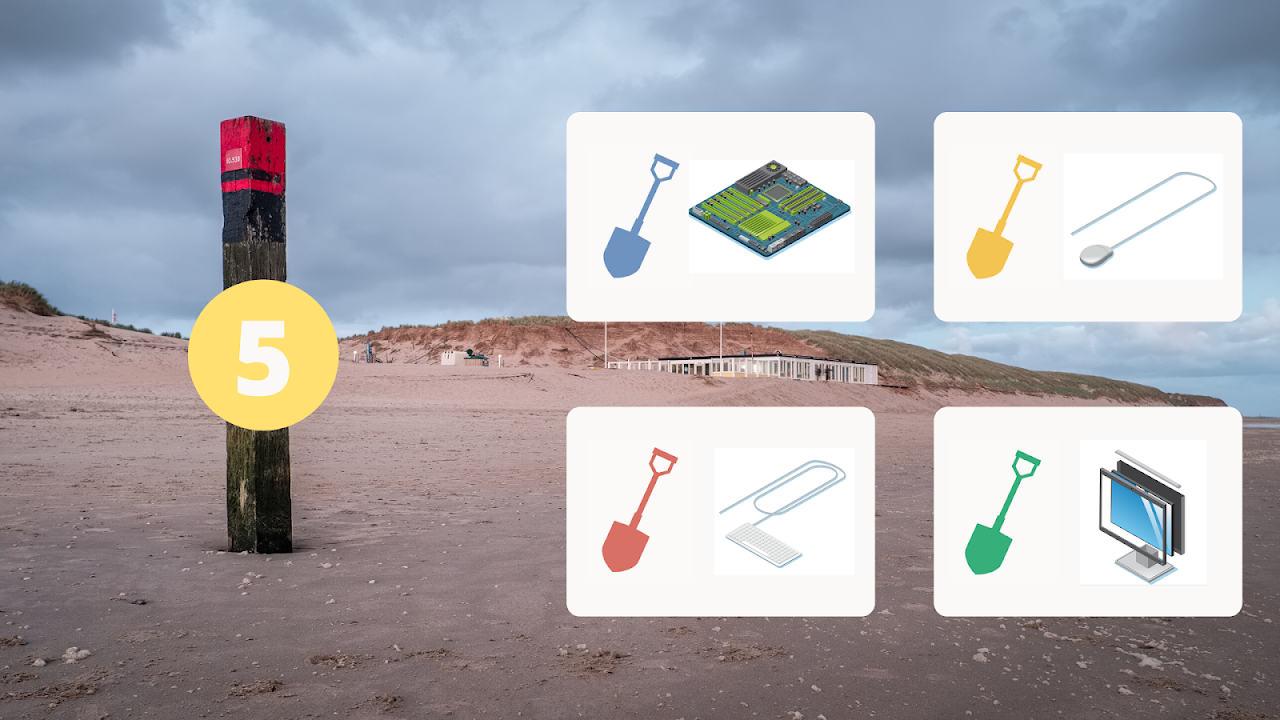 Waarop zie je wat je doet op de computer?
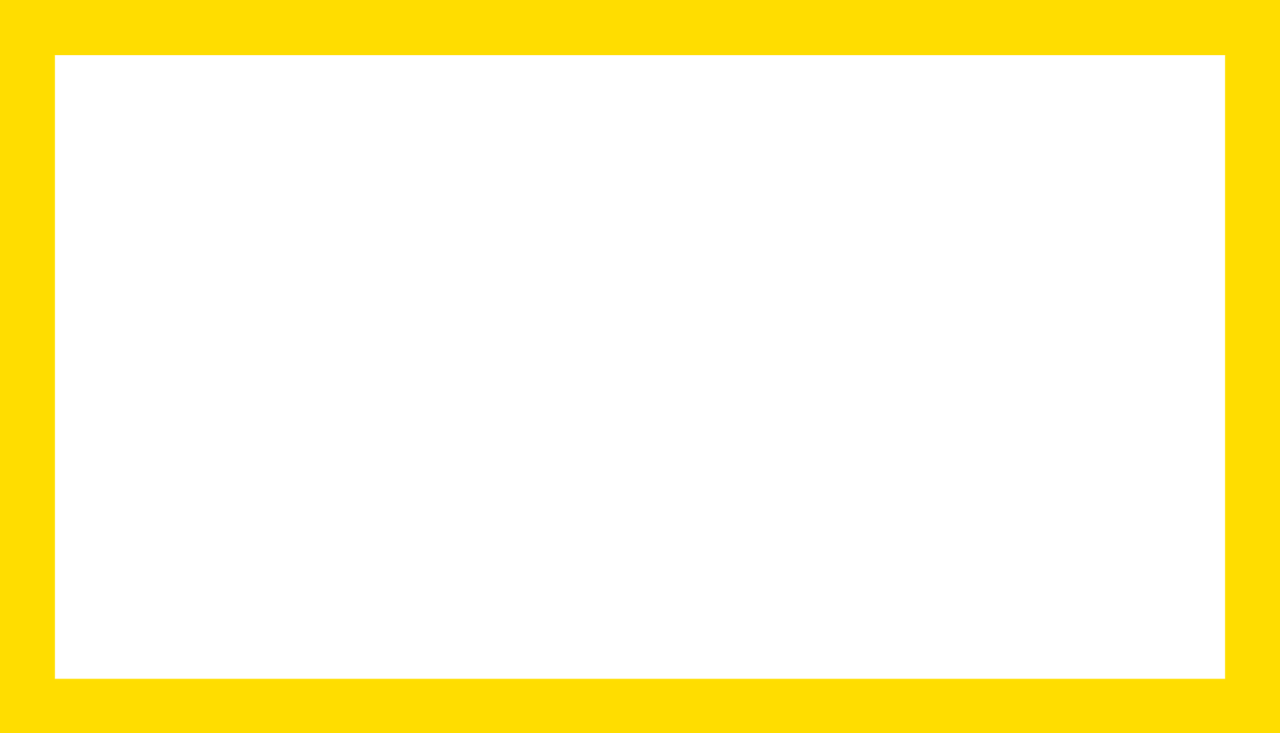 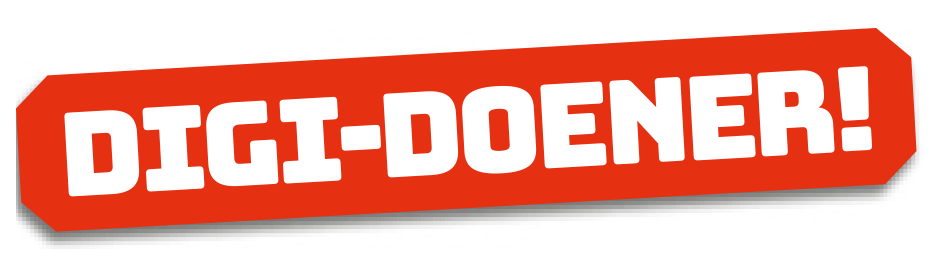 Geen internet
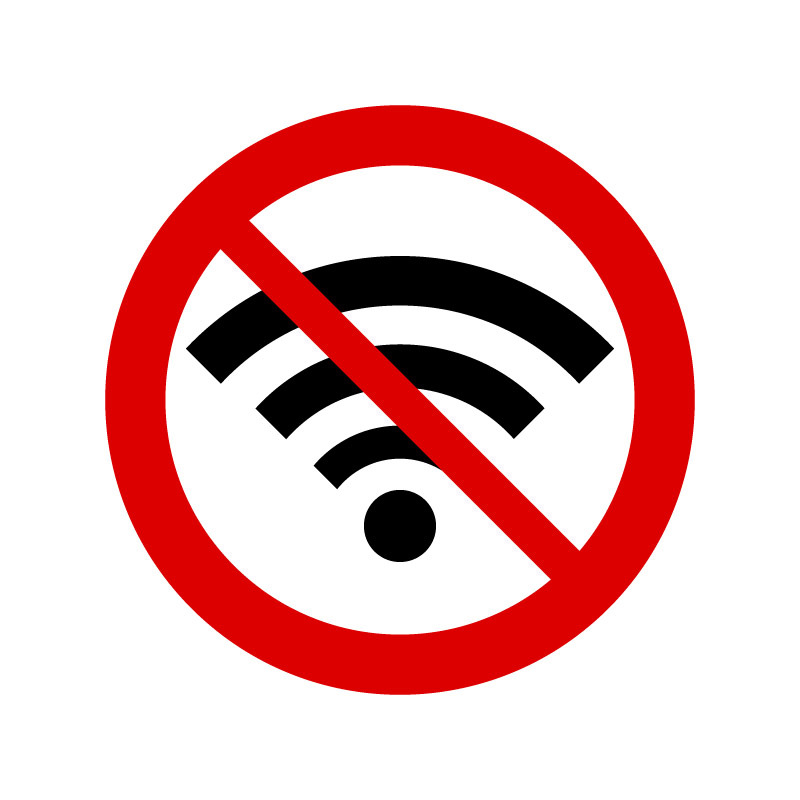 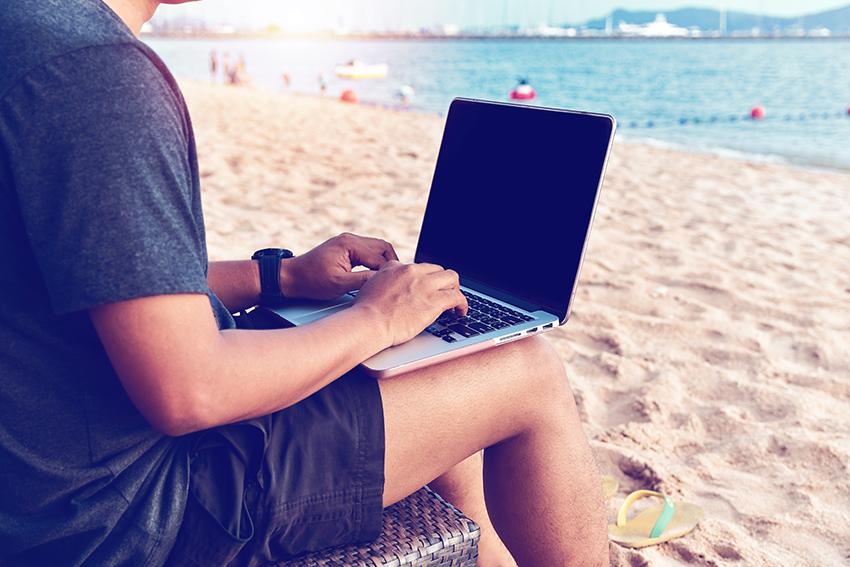 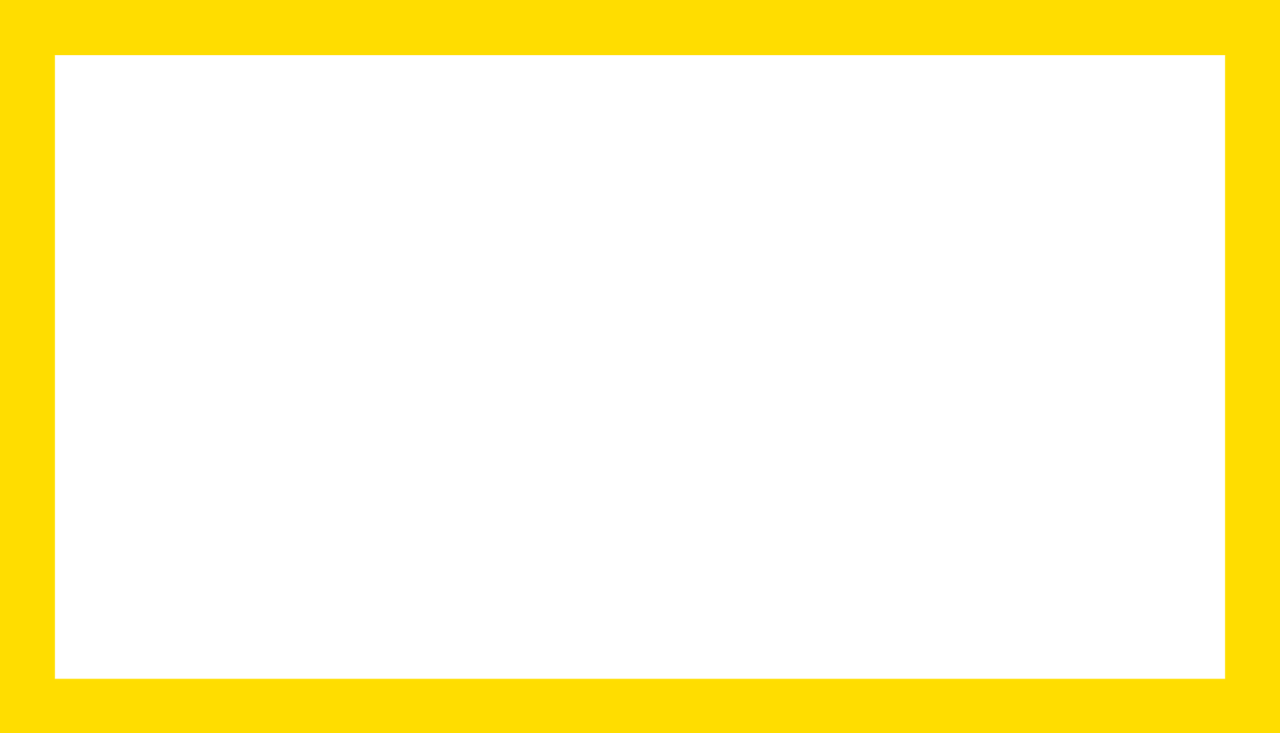 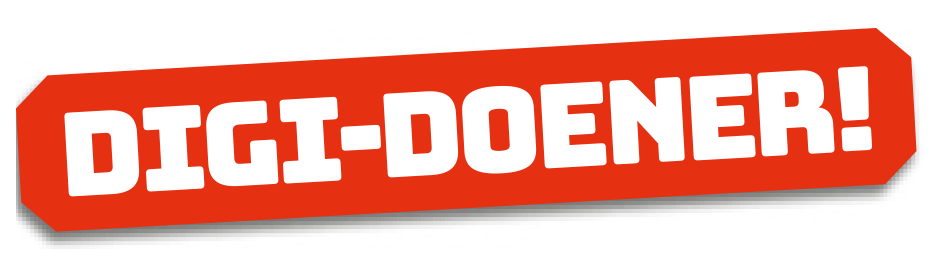 Naar buiten!
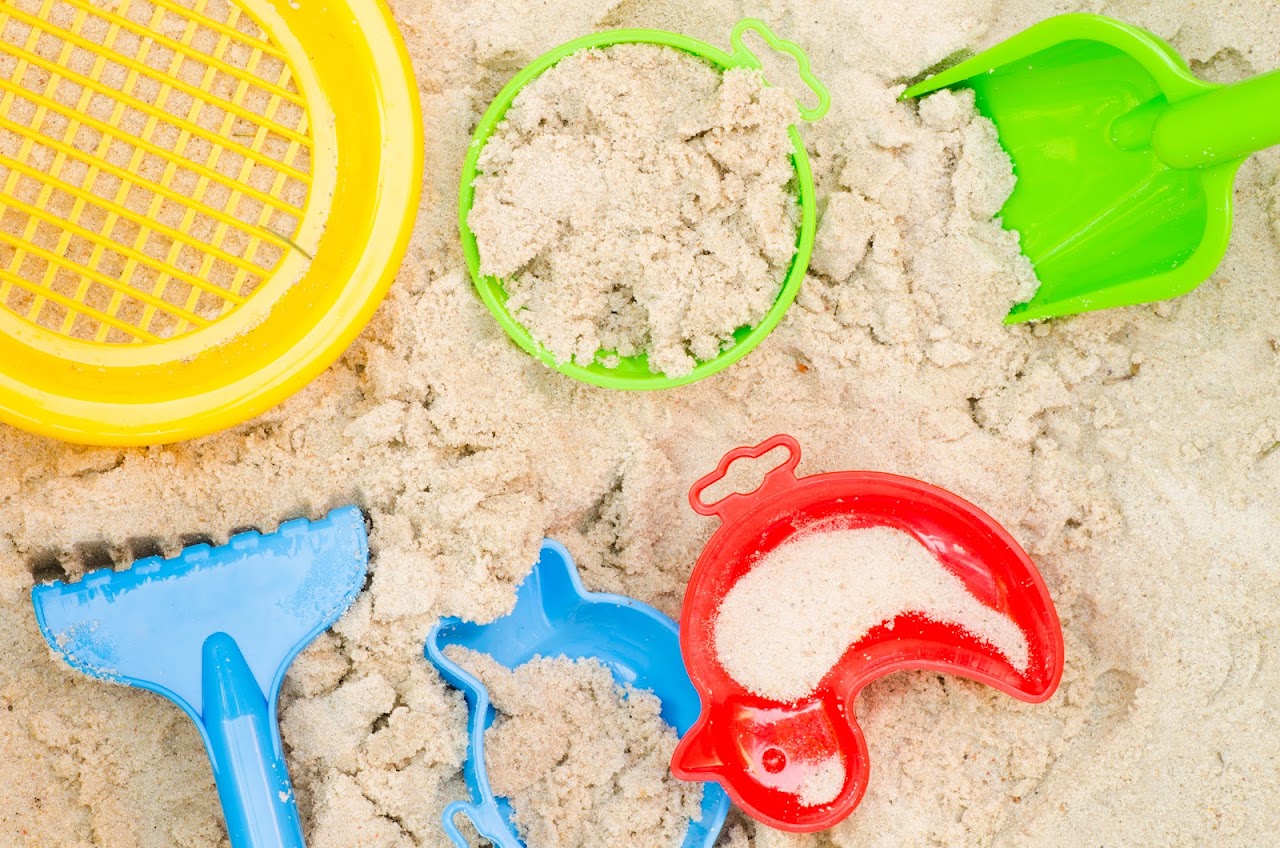